Compensation Service
January 2018
Review of COVERS, Claims  Folder Creation and File Requests
Objectives
Establish a new electronic claims folder 
Determine when to convert paper files to electronic folders
Demonstrate proper procedure to request folder in COVERS
Discuss basic overview of the report functionality in COVERS
References
M21-1, Part III, Subpart ii, 3.B, Paper and Electronic Claims Folders
M21-1, Part III, Subpart ii, 4.A, Paper Claims Folders Storage and Control
M21-1, Part III, Subpart ii, 5.E, General Policies for Permanent Transfer-In of Paper Claims Folders
COVERS online users guide
Establish a Claims Folder in SHARE
A claims folder is established in VA systems automatically via PROADM when a(n):

Original claim is established using the CLAIMS ESTABLISHMENT C+P command in SHARE
The BIRLS command is executed, or
The FIRST NOTICE OF DEATH command is executed
Manually Establishing a Claims Folder in VA Systems
Follow the steps in your handout to manually establish a claims folder in VA systems when:

A BIRLS record exists,
No claims folder exists, and
Processing of mail does not require executing the CLAIMS ESTABLISHMENT C+P command in SHARE.
Paper vs Electronic Files
The majority of claims folders are currently maintained in electronic systems (VBMS and LCM), but some files are still established and/or retained in paper formats:
all sensitive level 8 claims including witness protection, and classified claims  
	and
IDES claims requiring Military Services Coordinators to build a physical claims folder for original disability compensation claims. Original IDES claims require creation of a paper claims folder only when service treatment records (STRs) provided to the MSC are 
hard copies, or
a combination of hard copies and electronic.
When to Convert Paper Folders to eFolders
What is COVERS?
COVERS (Control of Veterans Records System) is a Microsoft Windows-based Client/Server application using barcode technology to support RO (Regional Office) and RMC (Record Management Center) folder activities, including requests, mail, search, and external transfers.
What is COVERS Folder Inquiries and Requests
One function of COVERS is tracking folder locations; a COVERS “Inquiry” will tell you the current location of a folder.  There are several locations set specifically for eFolders. Some examples include, but are not limited to:

DCSC1, DCSC2, DCSS1, PALL01, VBMSRT, NEWXFR and INVBMS
COVERS Folder Inquires and Requests
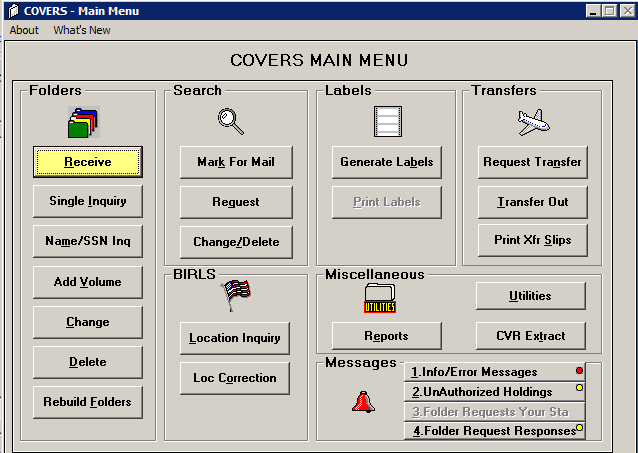 To conduct an inquiry to determine the current location of a claims folder use the “Single Inquiry” button, enter the file number and folder type and press “OK.” If a folder type is not selected – the single inquiry function defaults to “claims” folder type.
COVERS Folder Inquiries and Requests
Claims processors use the COVERS locations table when a paper claims folder is sent for scanning conversion or when establishing a claims folder where no paper claims folder previously existed.
COVERS Folder Inquiries and Requests
If an inquiry reveals that a paper file exists for a claims folder you can request the folder by utilizing the “Perm Request” function from the COVERS “single Inquiry “ screen. Each RO will have its own procedures for responding to folder and mail searches.
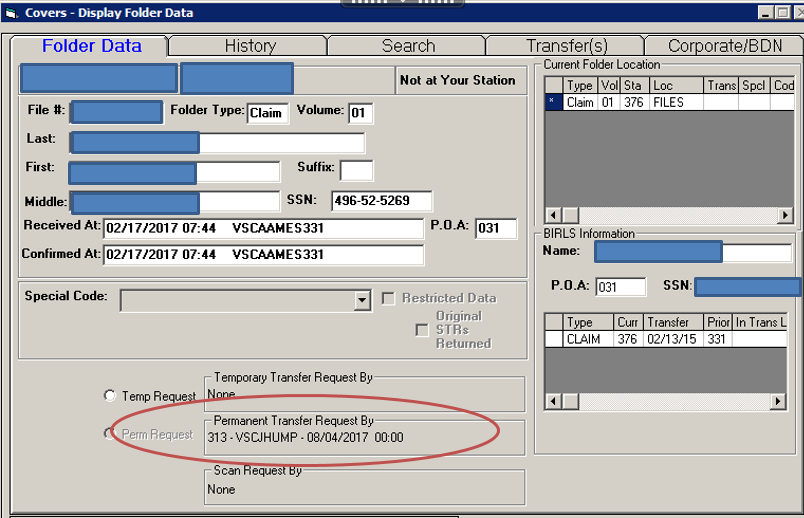 COVERS Folder Inquiries and Requests
Due to recent File Bank Extraction the file banks of all regional office have been sent to the vendor for eventual upload. If a claim is received for a veteran who has a claims folder pending upload from file bank extraction a ticket must be submitted for expedite using the OBPI-VCIP Issue Tracker.
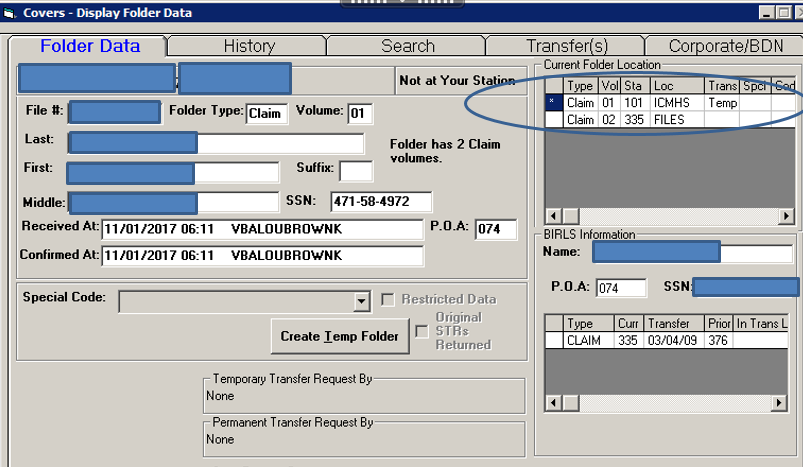 COVERS Folder Inquiries and Requests
Do not use the “Request” function from the main menu to request a folder in COVERS.   

Note: Do not “Receive” a claims folder until it is in your possession.  

Important: Never use the “Request” or “Receive” functions in COVERS for eFolders; receiving an eFolder in COVERS will update the system to indicate the file is in your possession and can cause confusion for anyone searching for the file at a later time.
Introduction to COVERS Reports
COVERS provides reports to help authorized users track various aspects of system usage. Reports are available from the Utilities menu.  
The following in a sample of COVERS reports available from the Reports selection screen:
Search List by Search Location
Search List by Priority Code
Search List by Folder Location
Search List by Terminal Digit
Folder Statistics Report
To Generate a COVERS Report
Select the Reports button or the Utilities button from the COVERS Main Menu.
If utilizing the Utilities Menu, select the Reports button. The Reports Selection menu will appear.
Request a report by clicking on the name of the report and selecting the OK button, or by double-clicking on the name of the report.
Questions?